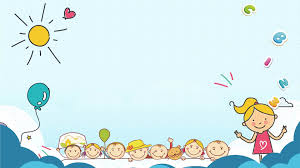 Lớp học vui vẻ A5
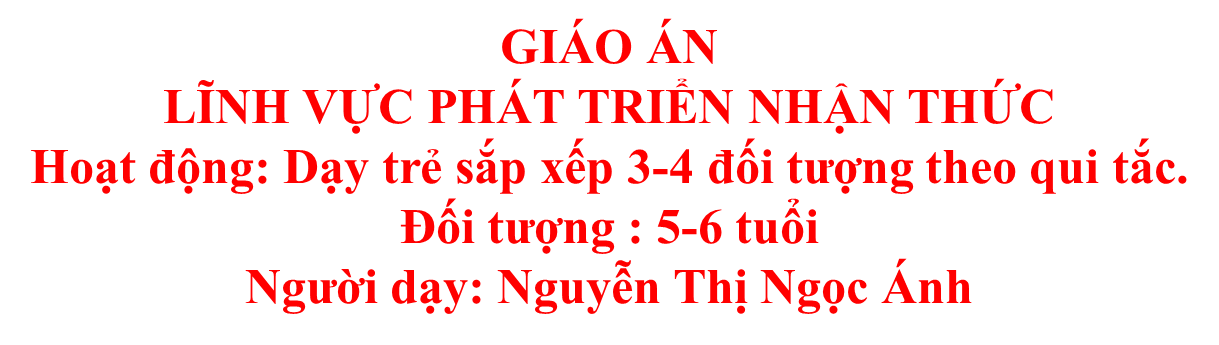 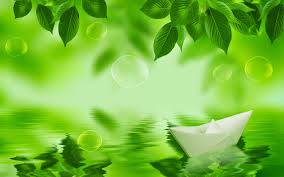 *Dạy trẻ sắp xếp  3-4 đối tượng theo qui tăc.* Sắp xếp theo yêu cầu
* Sắp xếp theo yêu cầu- Lần1: Theo quy tắc 1-1-1.
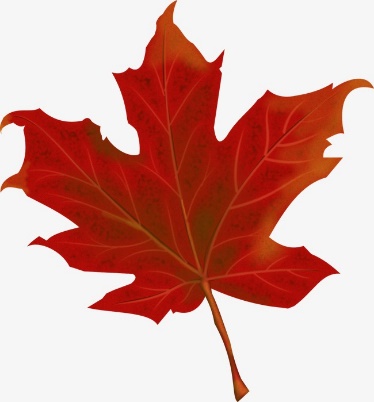 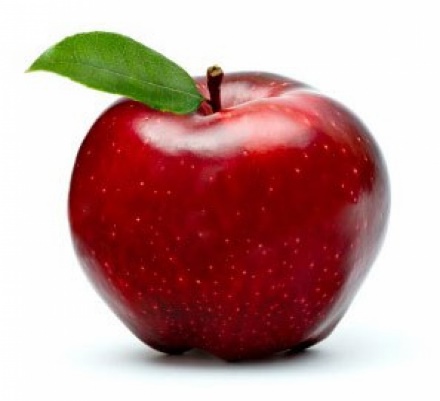 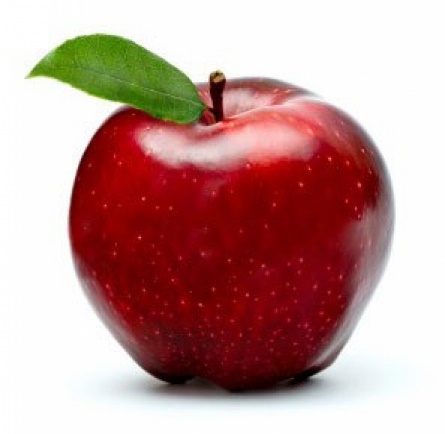 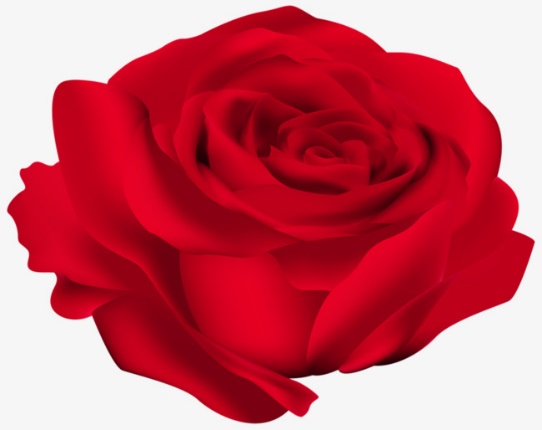 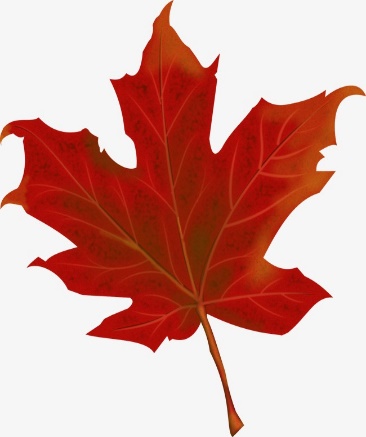 * Sắp xếp theo yêu cầu- Lần1: Theo quy tắc 1-1-1.+ Ai có nhận xét gì về cách sắp xếp này?
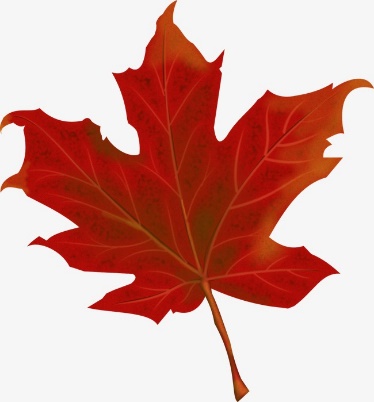 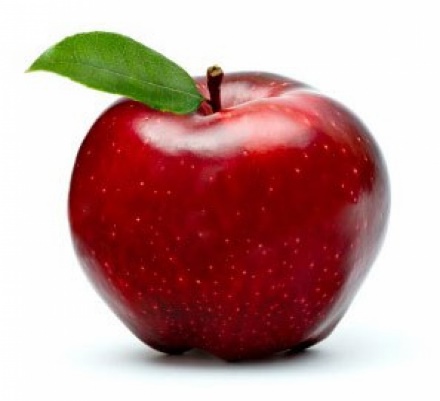 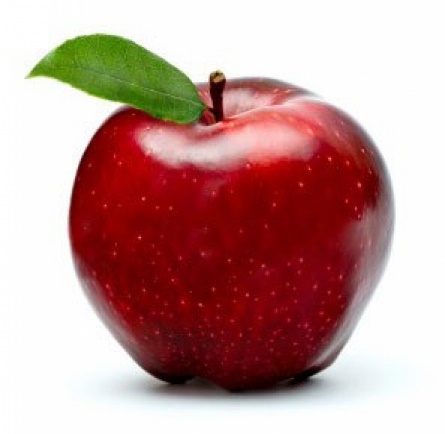 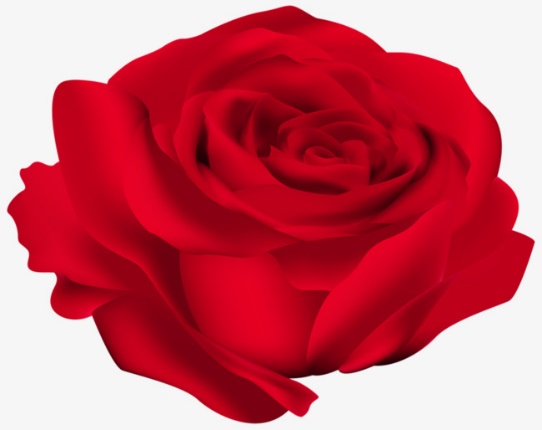 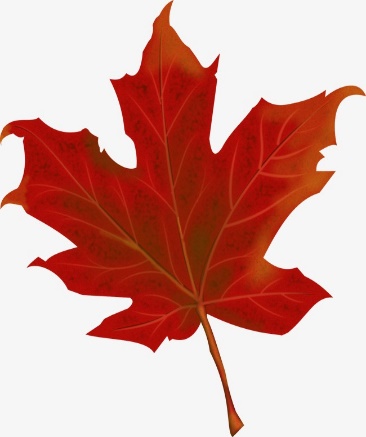 + Các con nhìn lên và cho cô biết? ở nhóm đối tượng thứ nhất có mấy bông hoa? (1)tương ứng với thẻ số mấy?( số 1). Nhóm đối tượng thứ 2, nhóm đối tượng thư 3.
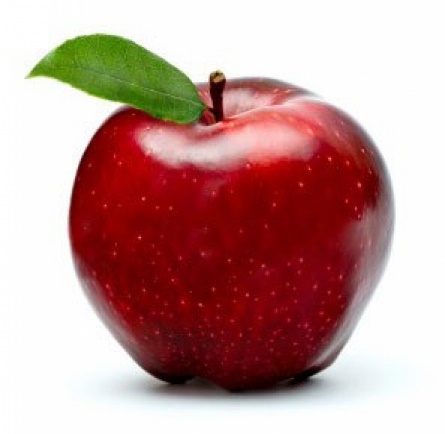 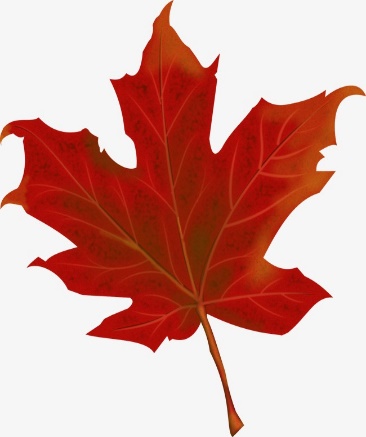 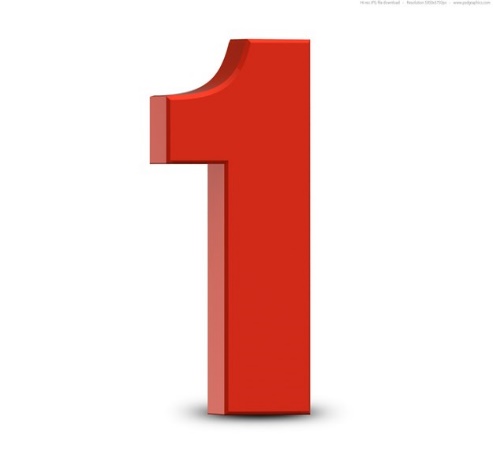 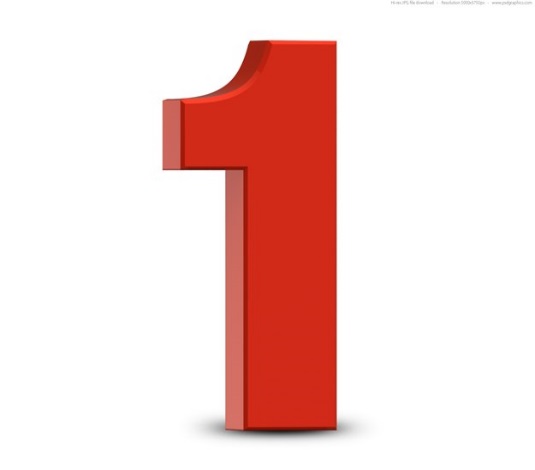 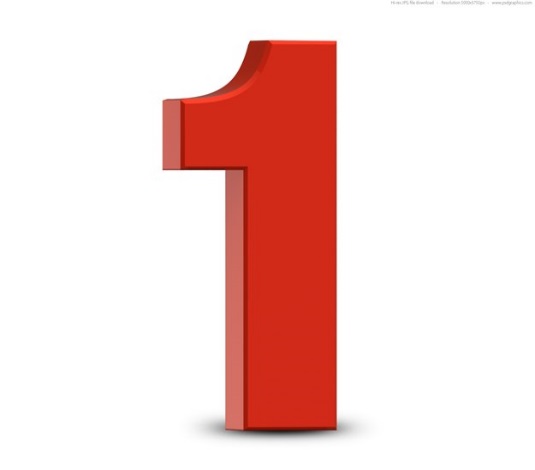 + Đây là cách sắp xếp của mấy đối tượng?(3 đối tượng) Đó là những đối tượng nào?+ Được sắp xếp theo qui tắc gì? (1-1-1. Đó là 1 bông hoa – 1 quả - 1 chiếc lá và lặp lại như vậy)
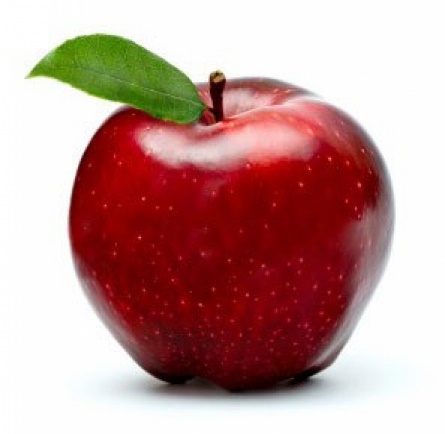 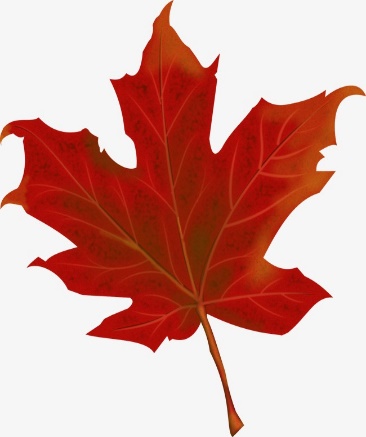 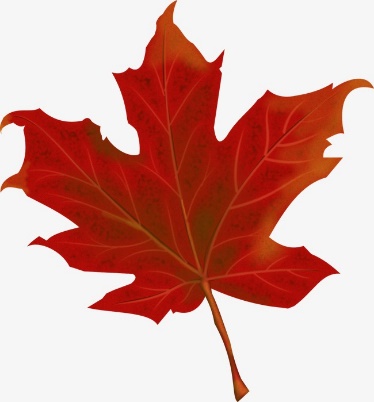 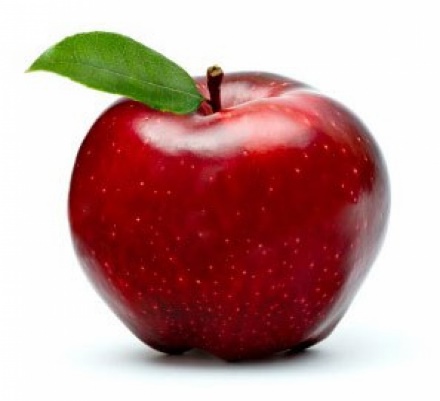 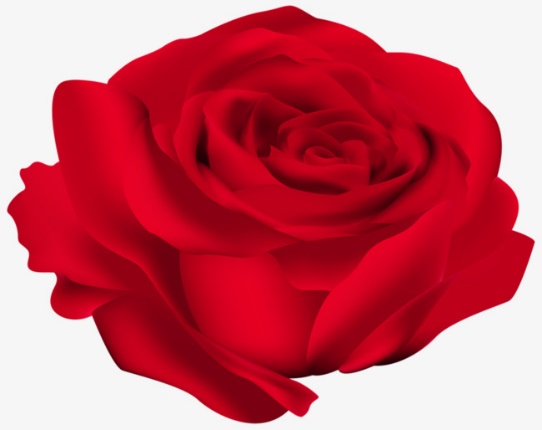 Đây là cách sắp xếp của 3 đối tượng đó là hoa- quả - lá và sắp xếp theo qui tắc 1-1-1 đó là 1 hoa- 1quả- 1lá và lặp lại như vậy.
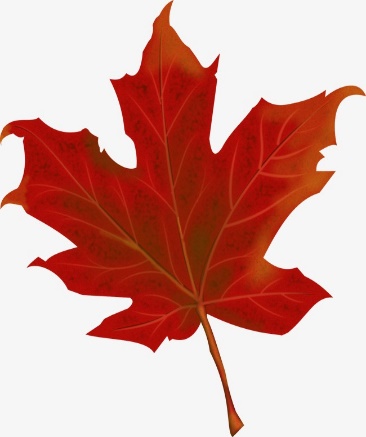 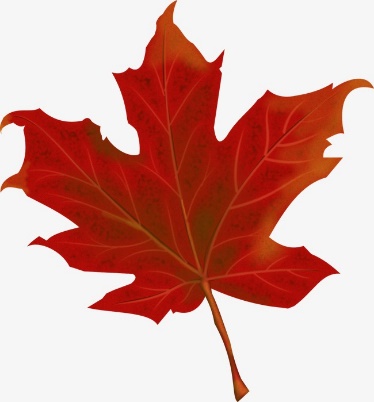 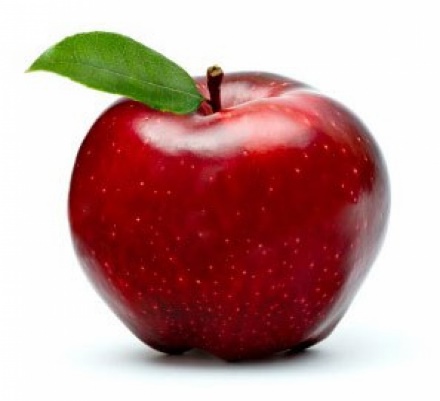 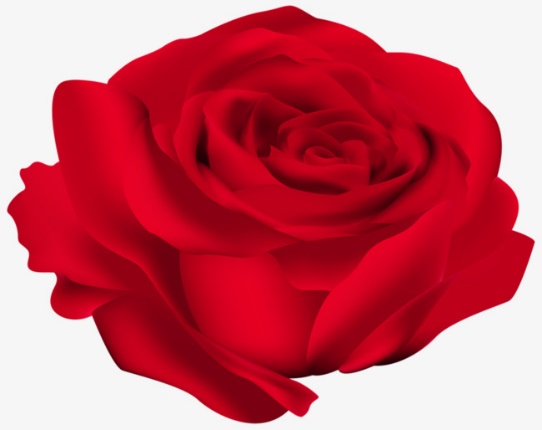 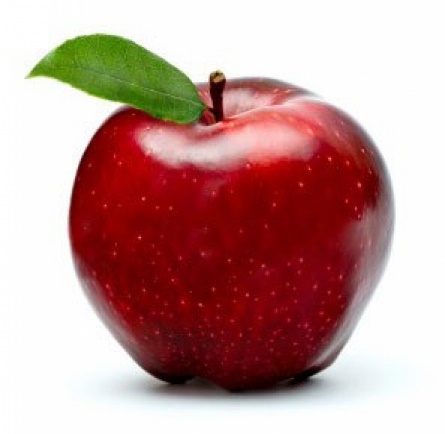 * Lần 2:  Sắp xếp theo quy tắc của 1-2-3
*  Lần 2: Theo quy tắc 1-2-3.
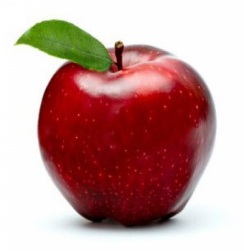 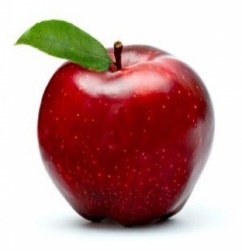 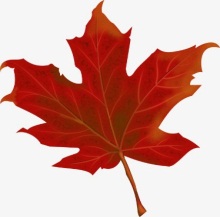 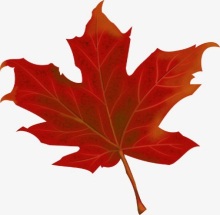 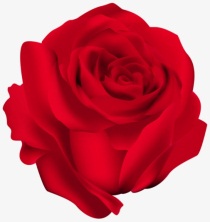 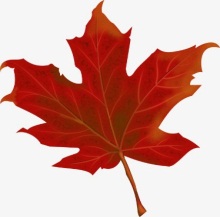 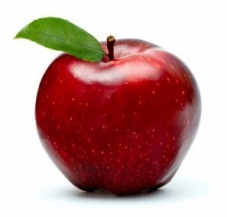 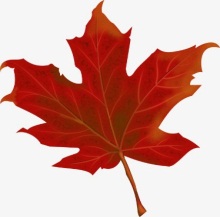 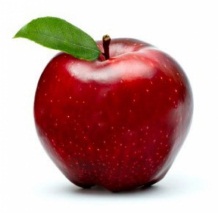 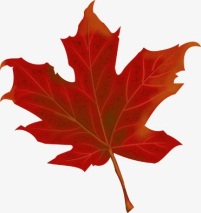 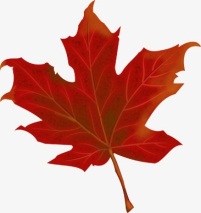 * - Lần 2: Theo quy tắc 1-2-3.Các con nhìn lên bảng và xếp giống cô nào
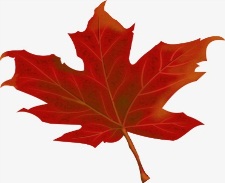 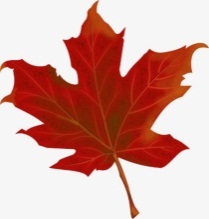 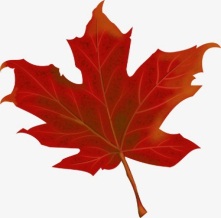 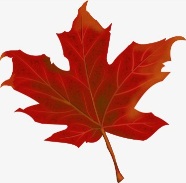 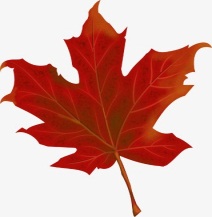 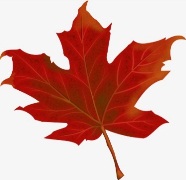 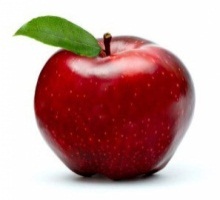 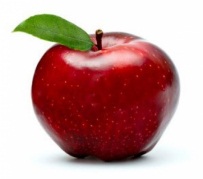 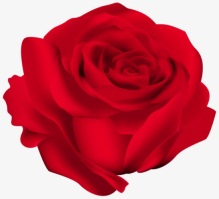 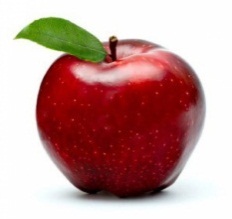 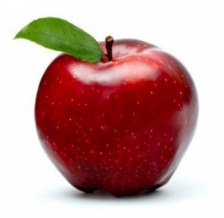 * Ai có nhận xét gì về cách sắp xếp này?+ Cho trẻ đọc cùng cô cách sắp xếp đó.( 1 hoa - 2 quả- 3 Lá)
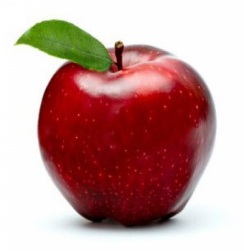 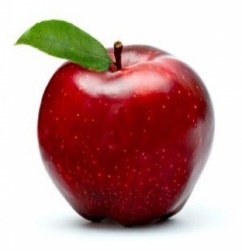 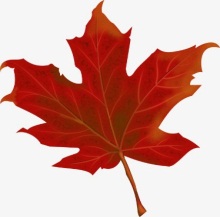 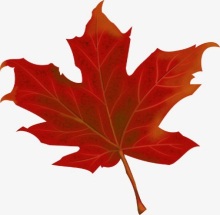 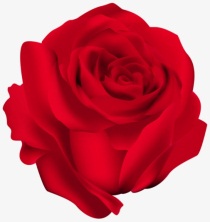 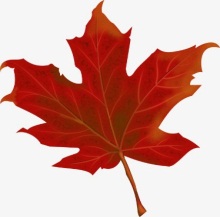 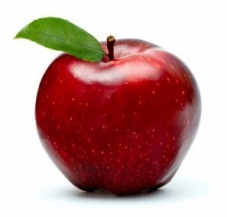 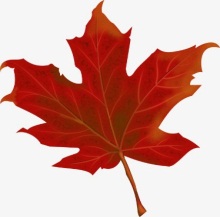 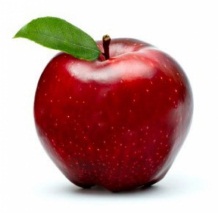 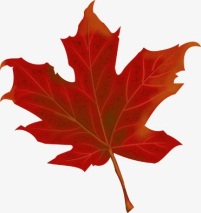 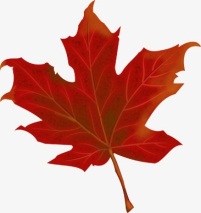 + Các con nhìn lên màn hình và cho cô biết ở nhóm đối tượng thứ nhất có mấy bông hoa?(1 bông hoa) tương ứng với thẻ số mấy?( Số 1) các con tìm thẻ số một đặt dưới nhóm 1 bông hoa nào? Nhóm đói tượng thứ 2, nhóm đối tượng thứ 3.
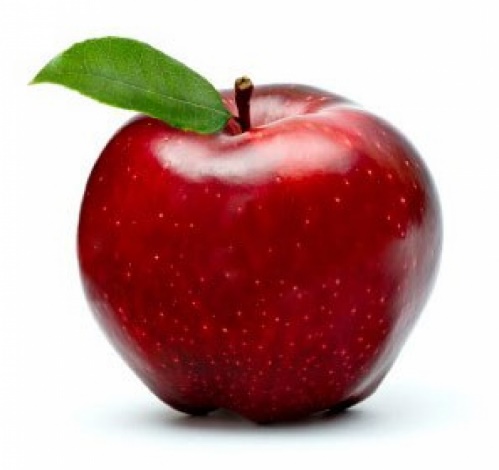 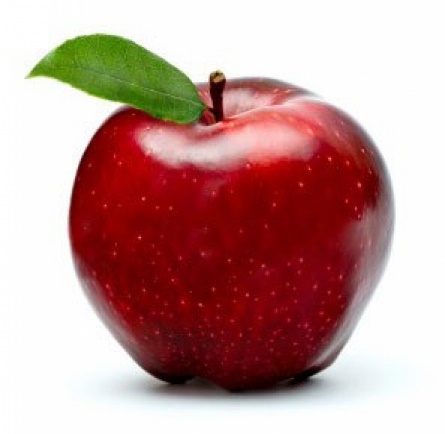 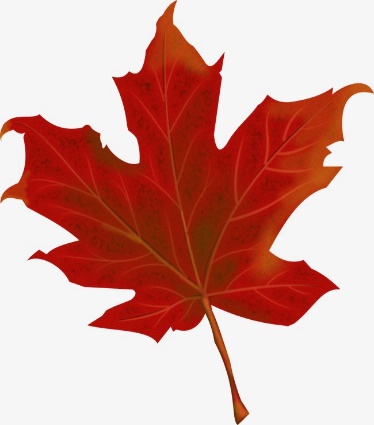 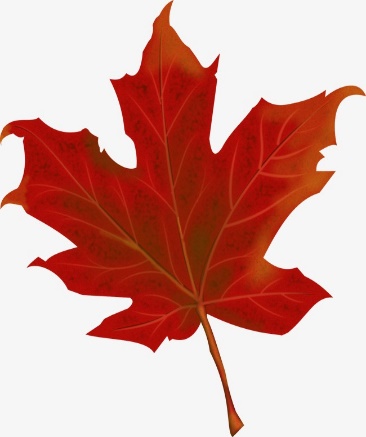 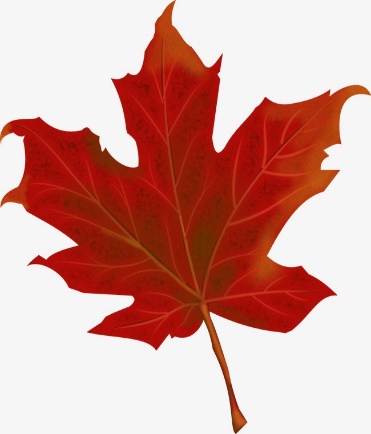 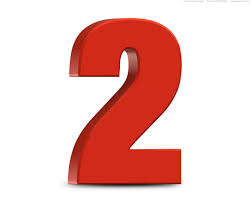 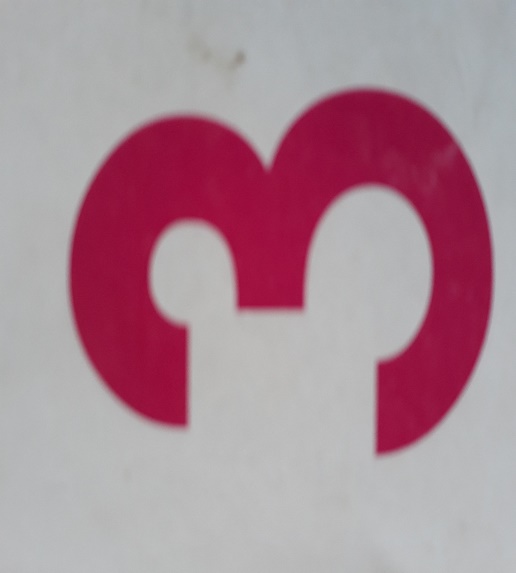 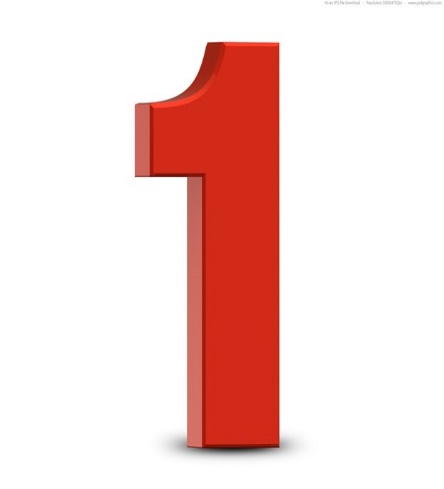 + Đây là cách sắp xếp của mấy đối tượng? Là những đối tượng nào? Sắp xếp theo qui tắc gì?=> Đây là cách sắp xếp của 3 đối tượng theo quy tắc 1-2-3 đó là 1 bông hoa - 2 quả - 3 chiếc lá và lặp lại như vậy.+ Cho trẻ nhăc lại : Qui tắc sắp xếp của 3 đối tượng.(Đây là cách sắp xếp của 3 đối tượng theo quy tắc 1-2-3, đó là 1 bông hoa - 2 quả - 3 chiếc lá).
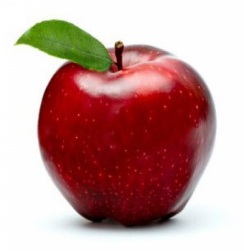 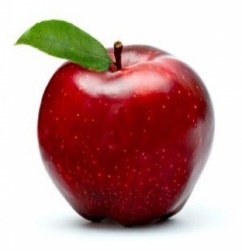 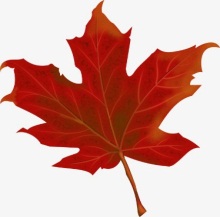 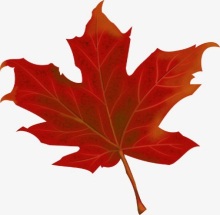 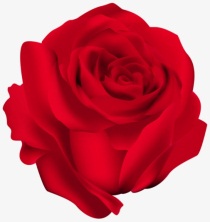 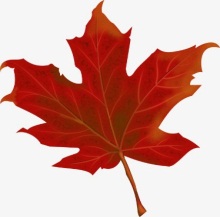 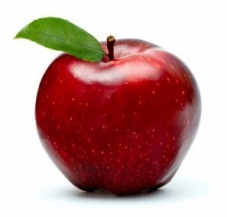 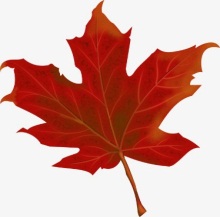 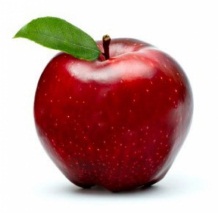 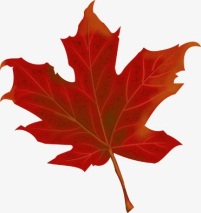 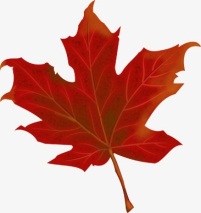 - Các con vừa được quan sát 2 cách sắp xếp 3 đối tượng theo qui tắc 1-1-1 đó là 1 bông hoa- 1quả- 1 lá.
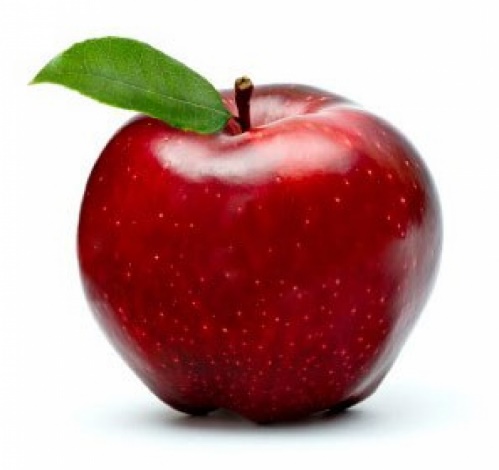 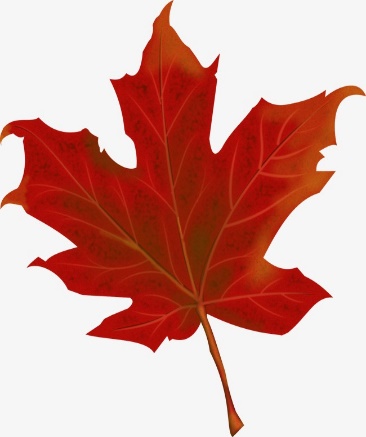 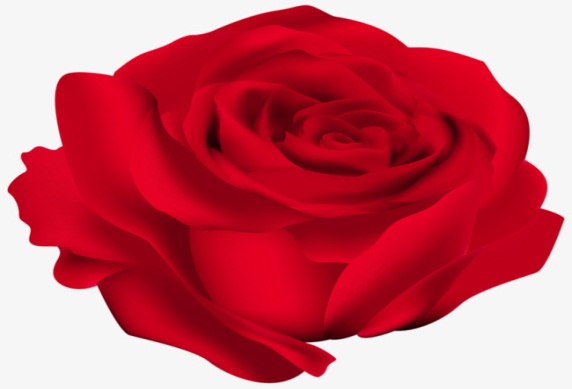 Theo qui tắc: 1-2-3 đó là 1 hoa- 2 quả- 3 lá.
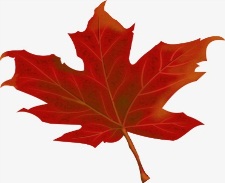 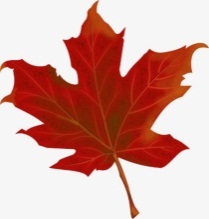 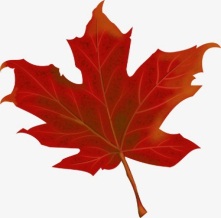 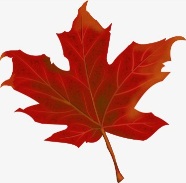 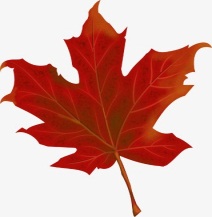 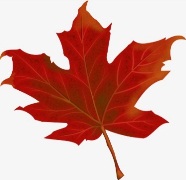 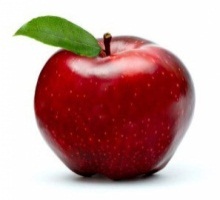 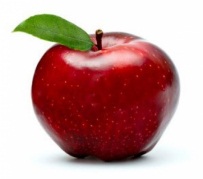 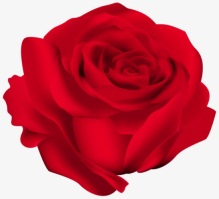 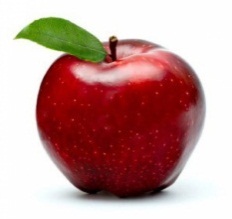 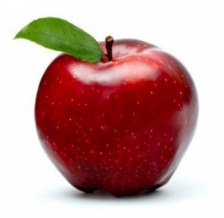 * Lần 3: Cho trẻ sắp xếp 4 đối tượng theo qui tắc 2- 1-1-1
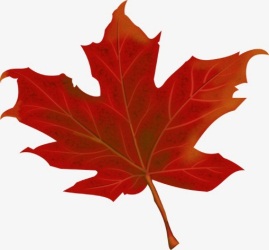 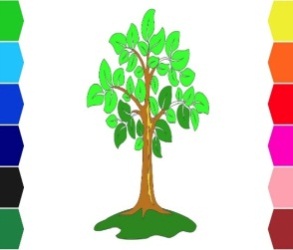 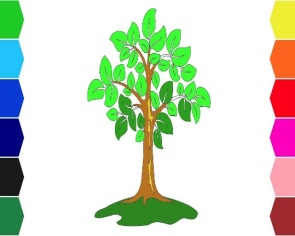 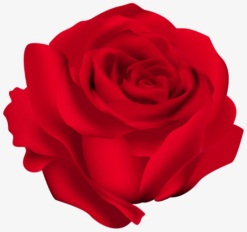 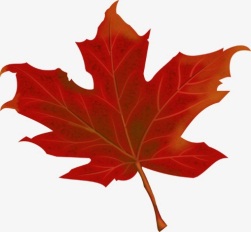 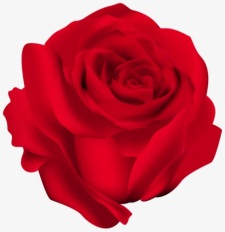 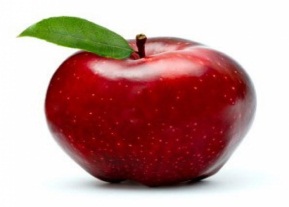 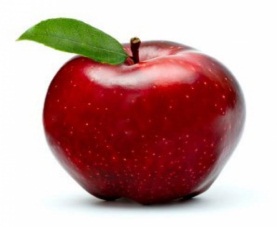 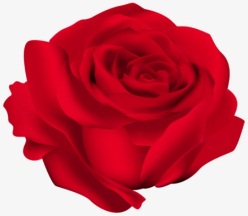 *  Lần 3: Cho trẻ sắp xếp 4 đối tượng theo qui tắc 2; 1;1;1.- Các con chọn đối tượng và xếp ra bảng của mình giống với của cô nào. + Ai có nhận xét gì về cách sắp xếp này?- Các con chỉ tay vào bảng và đọc cùng cô cách sắp xếp nào?( Hoa hoa- quả- lá- cây và lặp lại như vậy.)
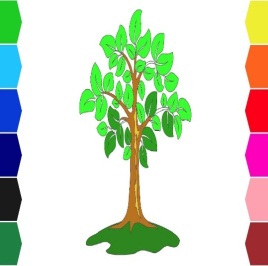 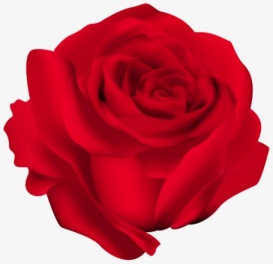 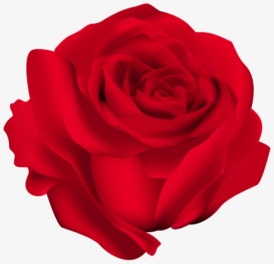 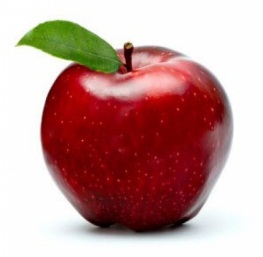 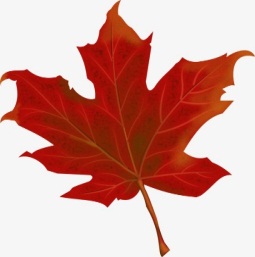 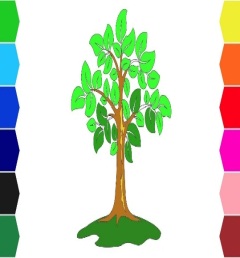 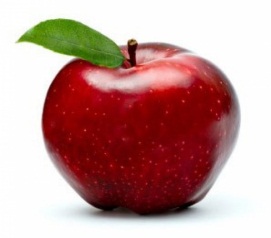 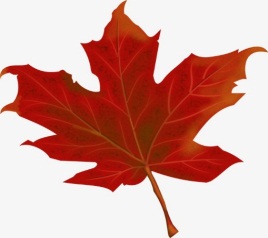 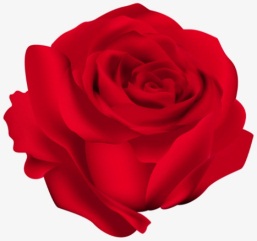 + Các con nhìn lên màn hình và cho cô biết ở nhóm đối tượng thứ nhất có mấy bông hoa?(2 bông hoa) tương ứng với thẻ số mấy?( Số 2) các con tìm thẻ số một đặt dưới 2 bông hoa nào? Nhóm đối tượng thư 2, nhóm đối tượng thứ 3, nhóm đối tượng thứ 4.
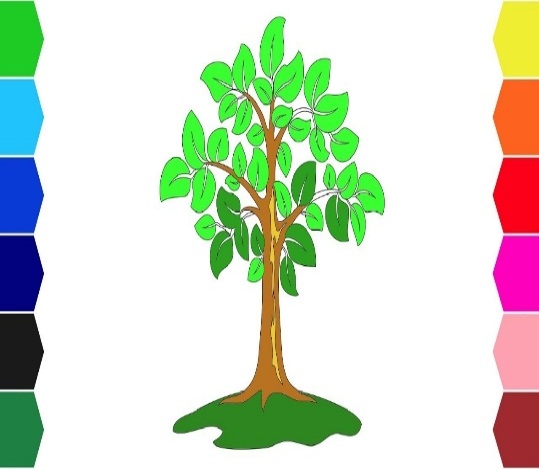 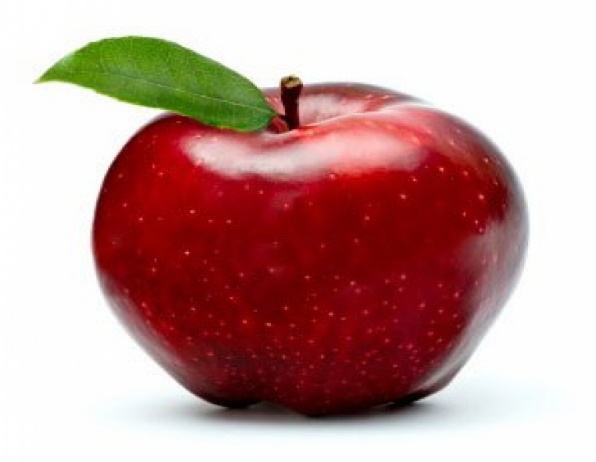 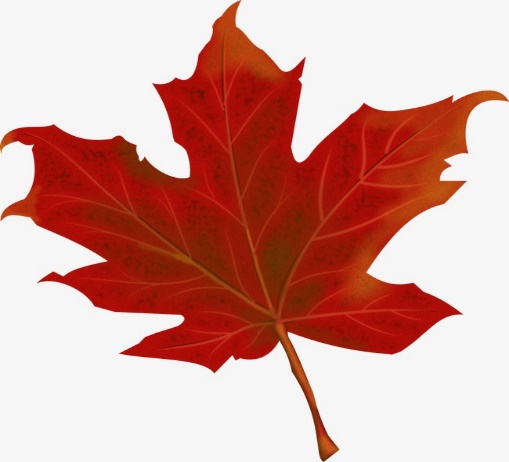 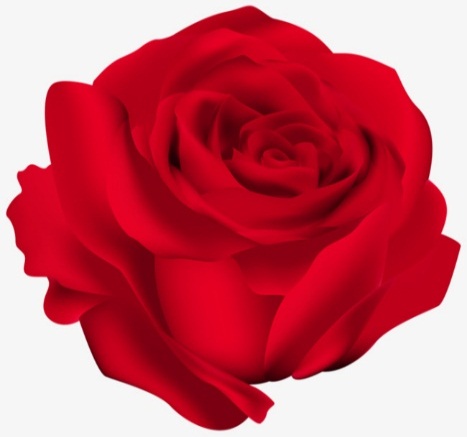 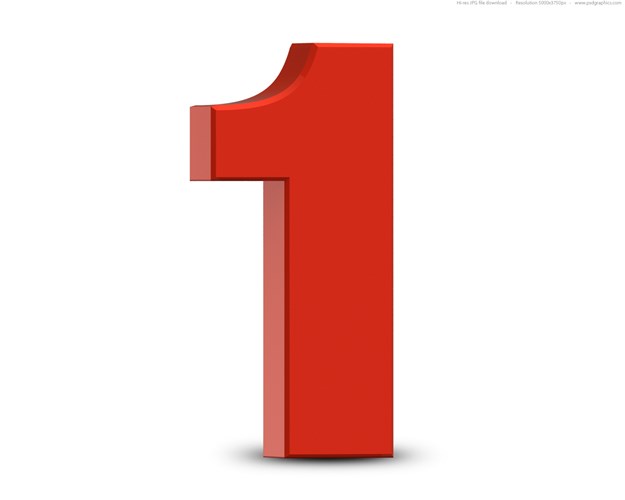 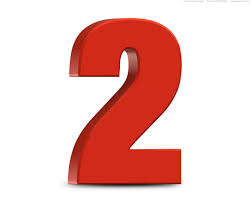 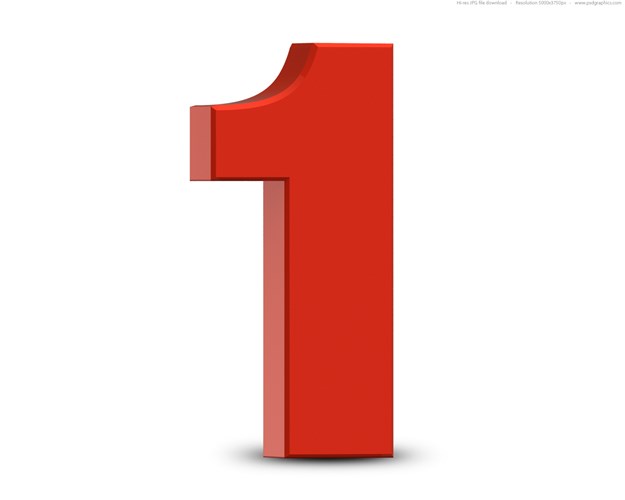 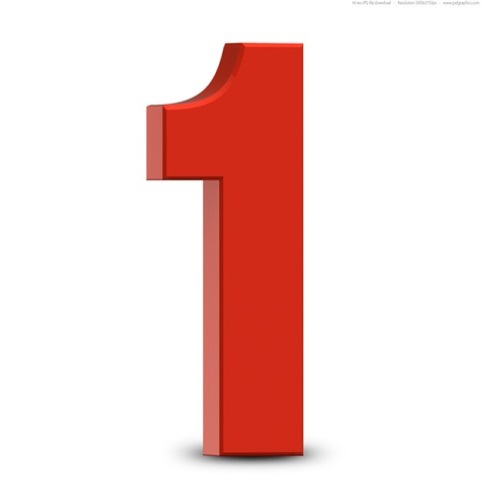 +  Đây là cách sắp xếp của mấy đối tượng? Đó là những đối tượng nào? Được sắp xép theo qui tắc gì?=> Đây là cách sắp xếp của 4 đối tượng theo quy tắc 2-1-1-1, đó là 2 bông hoa - 1 quả - 1 chiếc lá- 1 cây và lặp lại như vậy- Cho trẻ nhắc lại cách sắp xếp.( hoa-hoa-quả-lá-cây và lặp lại như vậy)
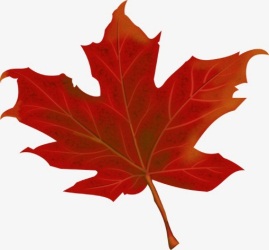 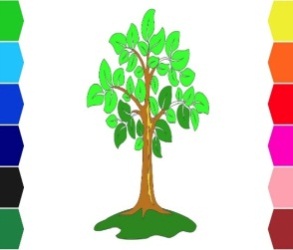 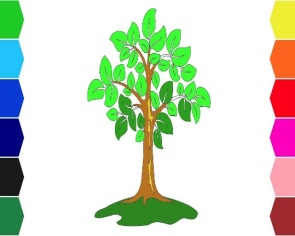 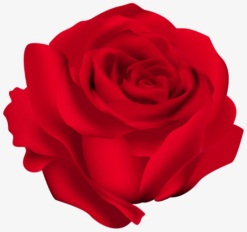 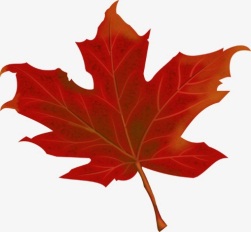 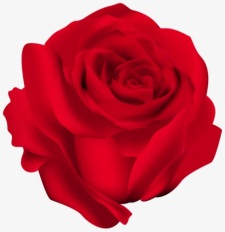 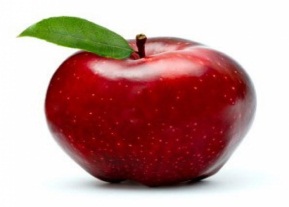 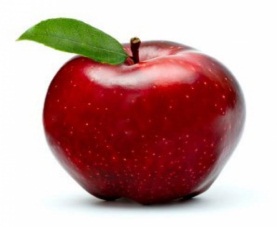 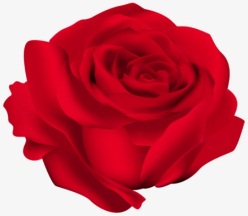 => Như vậy có rất nhiều cách sắp xếp 3 hoặc 4 đối tượng theo các qui tắc như:1-1-1
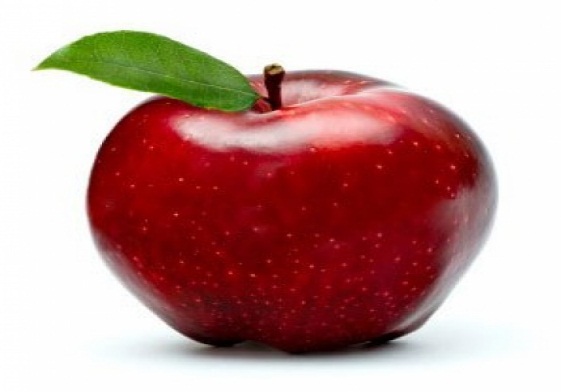 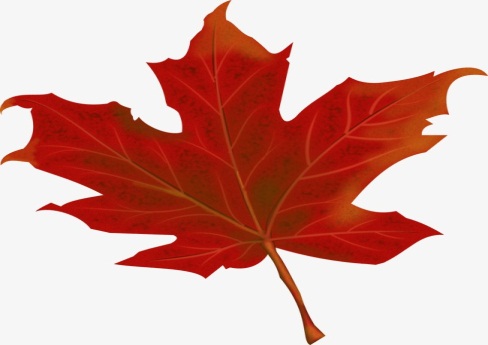 Theo quy tắc: 1-2-3
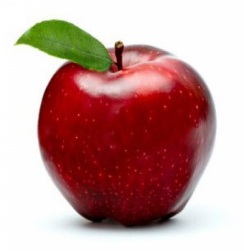 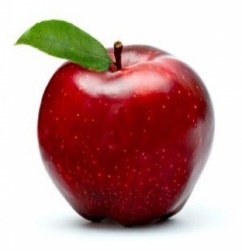 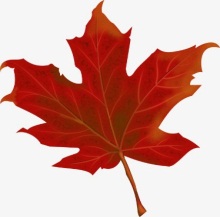 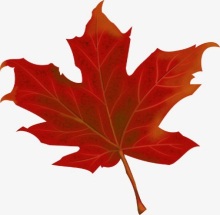 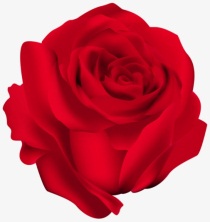 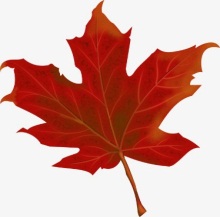 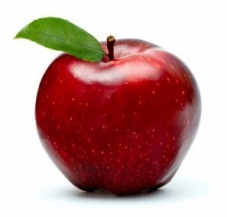 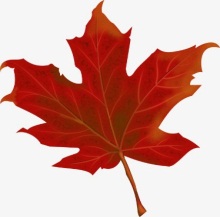 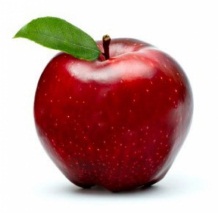 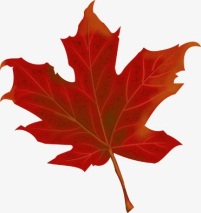 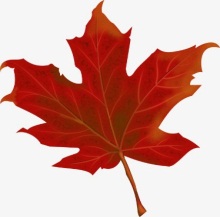 Sắp xếp 4 đối tượng theo qui tắc 2- 1-1-1 và sự sắp xếp được lặp đi lặp lại theo 1 trình tự của 3 hoặc 4 đối tượng đó gọi là cách sắp xếp 3 hoặc 4 đối tượng theo qui tắc.
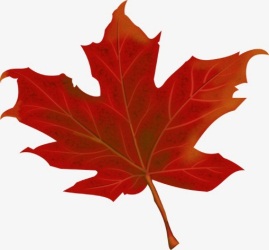 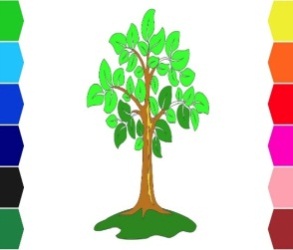 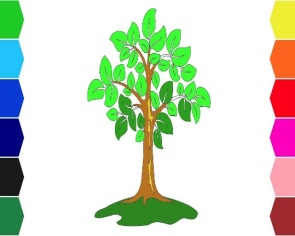 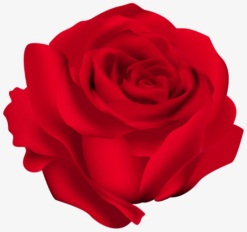 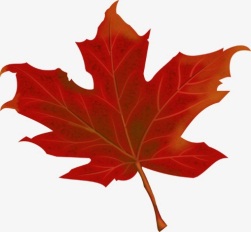 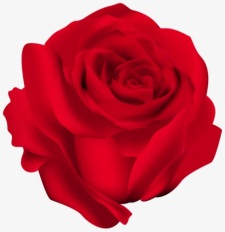 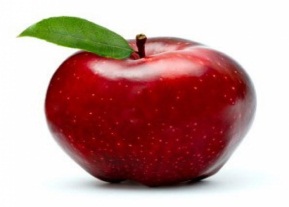 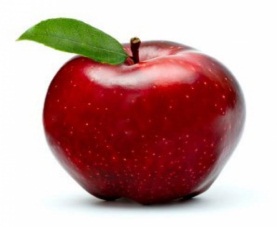 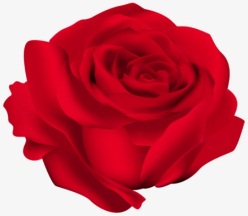 Sắp xếp theo ý thích.
Bây giờ các con hãy tự sắp xếp 3-4 đối tượng theo sự sáng tạo của mình nào.
c. Phần 3: Trò chơi củng cố.Trò chơi  1: Ai thông minh
Trò chơi  1: Ai thông minh (Trên màn hình cô có các cách sắp xếp theo qui tắc của 3, 4 đối tượng các con quan sát kỹ và phát hiện ra đối tượng còn thiếu và  điền vào ô trống.)Theo quy tắc 1-1-1-1.
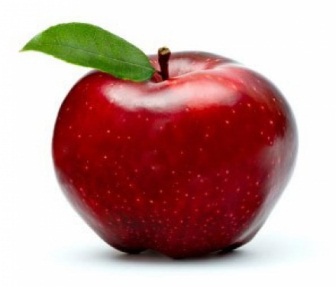 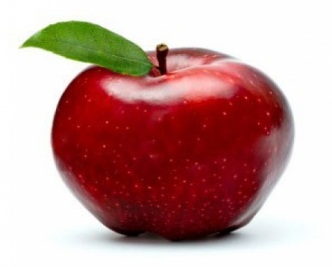 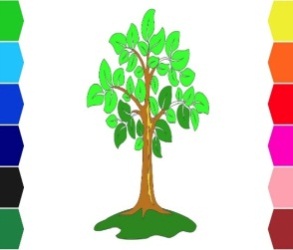 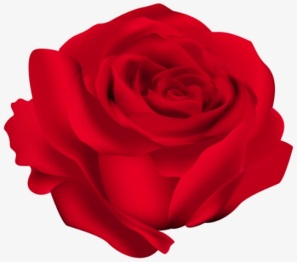 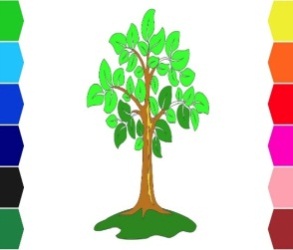 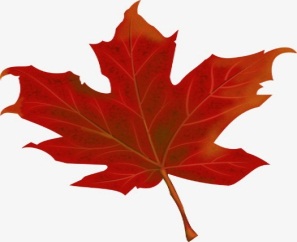 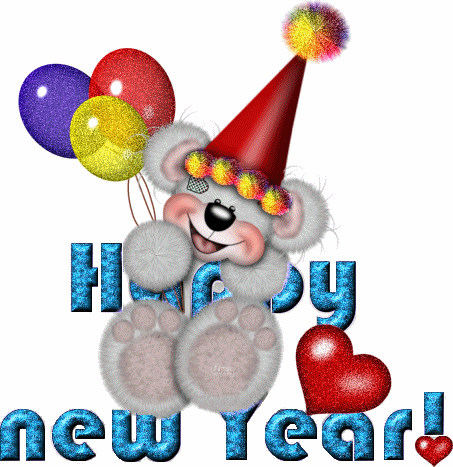 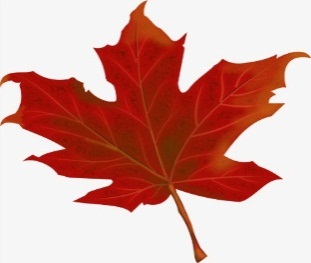 Trò chơi  1: Ai thông minh Theo quy tắc 1-2-3.
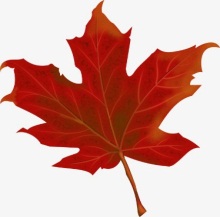 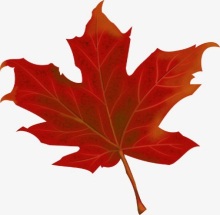 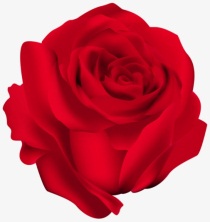 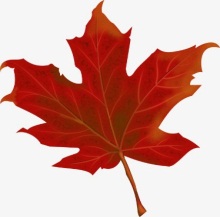 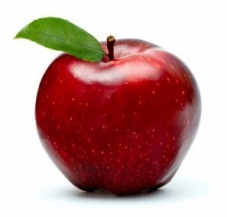 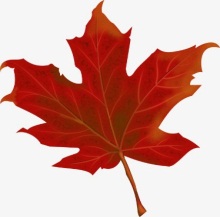 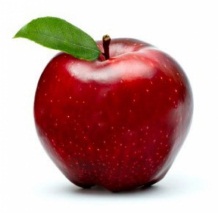 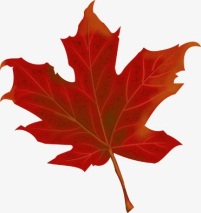 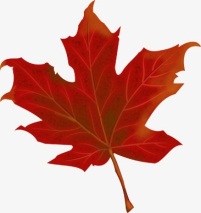 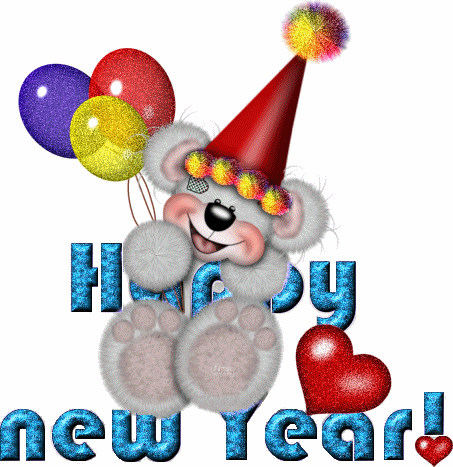 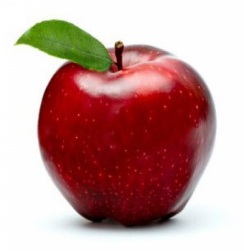 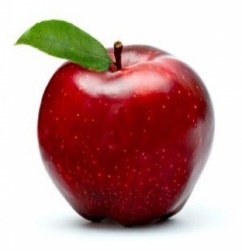